DEED’s New Office of Child Care Community Partnerships
Tammy Wickstrom, Director of Child Care Community Partnerships
mn.gov/deed
Introducing DEED’s New Director of Child Care Community Partnerships
Tammy Wickstrom, Director
More than 25 years of experience in early childhood and human services. 
More than 20 years working with Tribal nations in Minnesota and across the country. 
Master’s degree in Family Life Education. 
Tammy has led and provided technical support for Head Start, Early Head Start and childcare programs. She is experienced in Public Law 102-477, Tribal TANF, Head Start, CCDF, language revitalization efforts and workforce development. Tammy has written and received multiple federal, state and local grants. 
Tammy lives in Northern Minnesota with her husband, 2 dogs, 3 cats and 6 chickens. She has 4 children and one grandson who all live within 5 miles of her.
mn.gov/deed
Solving for economic needs
Economic needs go beyond solving for quality childcare
Caregivers’ ability to work and support families financially
Communities’ ability to attract & retain economic development
Employers’ interest in locations with infrastructure for workforce
Possibility of attracting young families to MN
Future workforce of our state
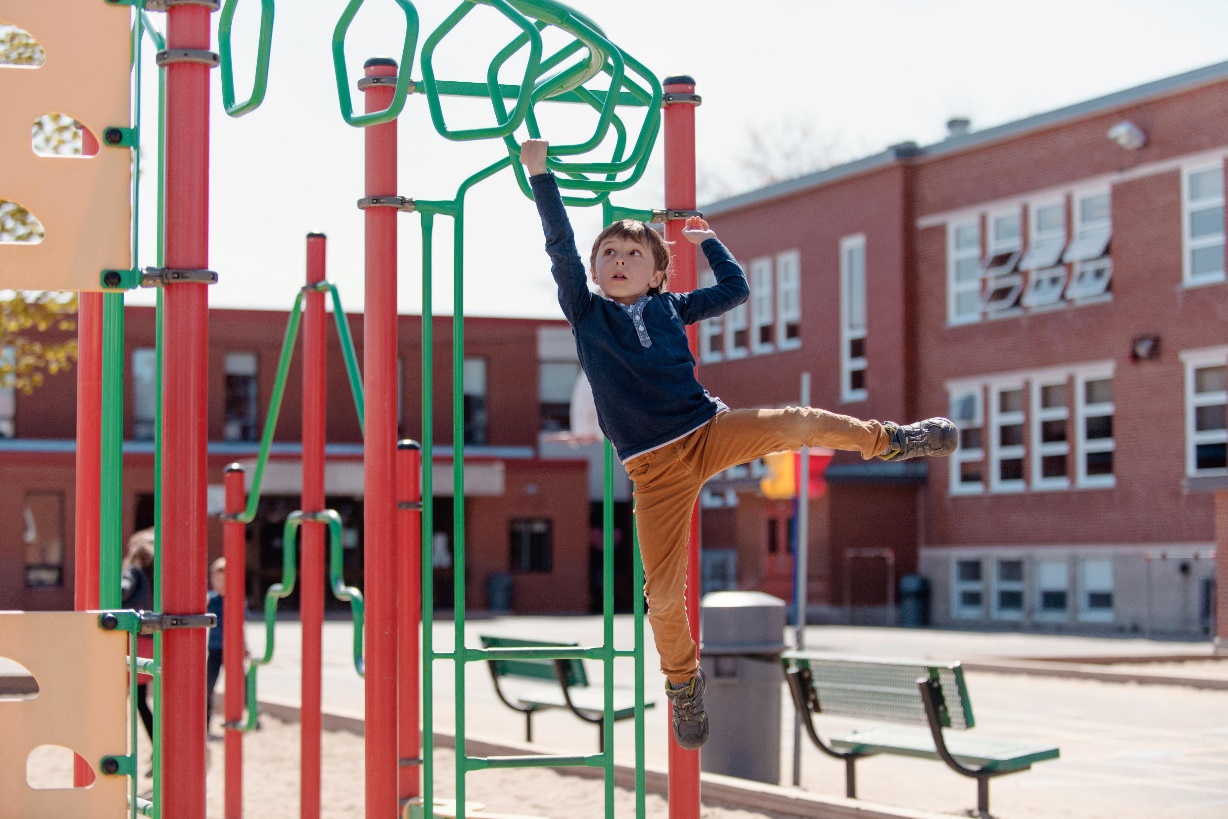 [Speaker Notes: Source: MBVC sprint report]
Office of Child Care Community Partnerships
Office Name: Child Care Community Partnerships
Established in the 2023 session under 116J.418 
Purpose: 
increase the quantity of quality childcare available through out the state
improve accessibility to childcare for underserved communities and populations.
Goals of a DEED Office of Child Care Community Partnerships
Elevate visibility of childcare as an economic development issue
Bring childcare focus into economic and workforce development planning
Provide communities a clear front door for issues at childcare-economic development intersection
Elevate economic needs regardless of school-based, non-school-based/providers
Provide leadership around a set of economic development supports
Be a key entity in cross-agency coordination
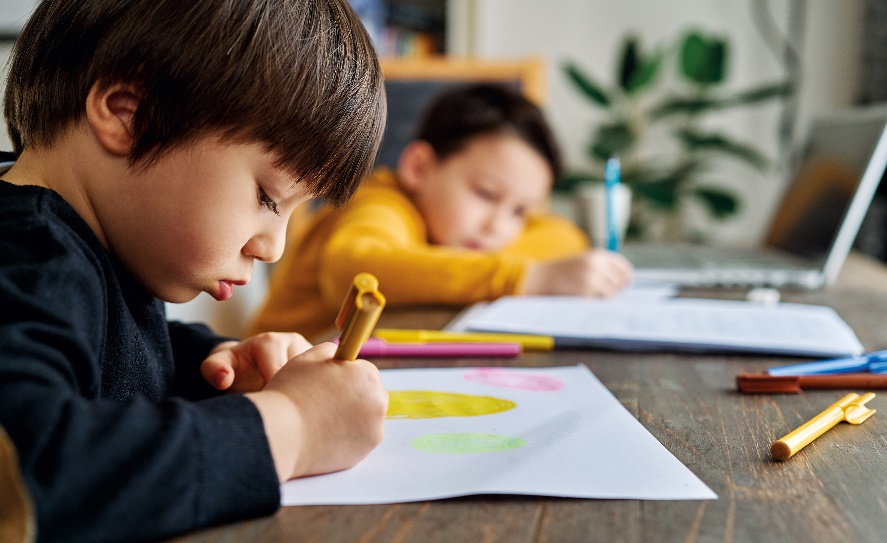 [Speaker Notes: Office of Child Care Community Partnerships at the Department of Employment and Economic Development (DEED) creates a front door for employers, businesses and community organizations who need child care to thrive, so their community and economy thrive. We need to make sure child care expertise and capacity at each point where communities connect with state government. DEED provides leadership to these entities and strengthens the infrastructure to support child care by maximizes their existing community relationships and structures like small business supports, economic development grants and labor data, including valuable data and analysis to understand the child care workforce in order to grow and sustain it. A DEED Office of Child Care and Community Partnerships elevates the leadership of DEED functions and creates visibility of child care as an economic and workforce development issue.]
Duties
Coordinate with state, regional, local, and private entities to promote investment in increasing the quantity of quality child care in Minnesota;
Coordinate with other agencies including the Department of Human Services, and the Department of Education to develop, recommend, and implement solutions to increase the quantity of quality child care openings.
Administer the child care economic development grant program and other appropriations to the department.
Monitor the child care business development efforts of other states and countries.
Provide support to the governor's Children's Cabinet.
provide an annual child care industry and child care access report.
mn.gov/deed
Reporting
Each year the Office of Child Care Community Partnerships will issue a “state of the childcare industry” report. 
An analysis of the current access to childcare within the state
An analysis of the current shortage of childcare workers within the state
A summary of the office's activities
Any proposed legislative and policy initiatives
mn.gov/deed
Funding
Programs:
$6.5 million per year for Child Care Economic Development Grant Program
$3.5 million per year Minnesota Initiative Foundations child care programs 
$900K for Greater Minnesota Child Care Facilities Grant Program (GO dollars) 
$2 million over 3 years to support childcare and food support programs
mn.gov/deed
Minnesota Initiative Foundation Child Care Partnerships Program
Ongoing partnership with the six Minnesota Initiative Foundations to support community planning efforts to sustain and increase the support of child care in their respective regional service areas. 
Assist communities in the following:
Community Planning for child care expansion projects
Private sector engagement 
Training and technical assistance
Quality rating and improvement initiatives
mn.gov/deed
Child Care Economic Development Grant Program
FY24 RFP was published 1/30/2024
$6.2 million available for grants to communities to expand childcare capacity. 
$300K for single location projects, $600K for multi-location projects 
50% match
21 grants were awarded
Round 2 Funding RFP closed October 31 and plan to be announced in December 2024. 15-20 awards are expected.
mn.gov/deed
Greater Minnesota Child Care Facility Grant Program
Coming in 2025
$900K in General Obligation Bond funding
For local governments for capital projects to expand childcare capacity. 
Max award $500K
mn.gov/deed
Thank You!
Tammy Wickstrom
Tammy.Wickstrom@state.mn.us